VALENTINOVO
14.02.2018.god.
Sv. Valentin je bio prvi biskup u gradu Terni u Umbriji, stotinjak kilometara od Rima
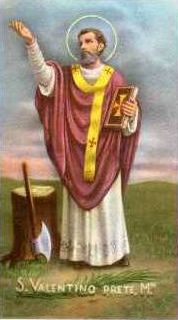 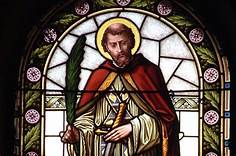 Blagdan sv. Valentina se obilježava na dan 14. veljače, dan prije poganskog rimskog blagdana bogova Pana, Fauna i Luperka. Povezanost sv. Valentina uz pitanja ljubavi potječe iz legende o braku mlade djevojke s rimskim legionarom, koji je iz ljubavi prema njoj također postao kršćanin. Tijekom priprema za brak oboje su oboljeli, a svetac je njihov brak blagoslovio dok su njih dvoje umirali u samrtnom zagrljaju.Na engleskom se često prenosi legenda o sv. Valentinu koja ne sadrži spomen da je sv. Valentin bio biskup, niti da je bio iz Ternija: govori se da je bio rimski biskup.
Čestitka za Valentinovo
Najstariju čestitku za Valentinovo napisao je Karlo Orleanski. Poručio ju je svojoj supruzi dok je bio u zatočeništvu u Engleskoj. Simbol Valentinova je rimski bog ljubavi. Često se prikazuje kako drži luk i strijelu jer se vjeruje da koga on pogodi svojom čarobnom strelicom odmah zaljubi.
rimski bog ljubavi
Svake se godine za Valentinovo pošalje oko milijardu čestitki, a nešto više se pošalje jedino za Božić. Valentinovo je, uz Majčin dan, dan i kada se kupuje najviše cvijeća. Svake godine djevojke i žene širom svijeta na Valentinovo zajedno dobiju oko 50 milijuna ruža.
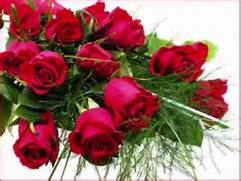 U Veroni, rodni grad Romea i Julije, svake godine dođe oko tisuću ljubavnih pisama za Juliju. U Americi čak 15 posto čestitki za Valentinovo djevojke pošalju same sebi.
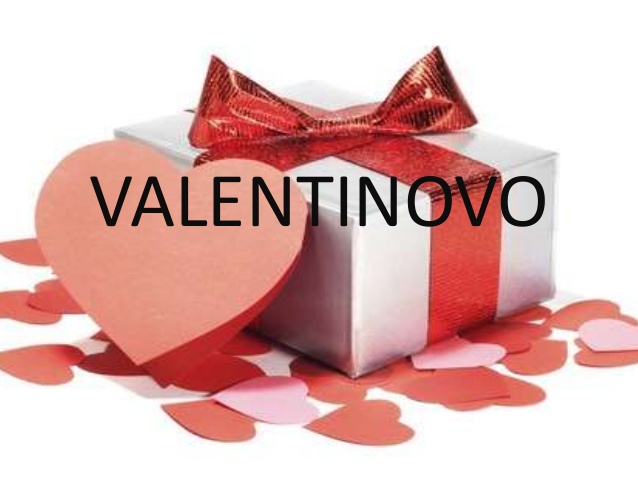